Self-Supervised Learning w/ Attention Mechanism
CSCI 601 471/671 
NLP: Self-Supervised Models
https://self-supervised.cs.jhu.edu/sp2023/
[Slide credit: Chris Tanner, Jacob Devlin and many others ]
Logistics Update
Q: Will there be any normalization (“curve fitting”) for the final grades? Nope 

Q: Will we have access to large[r] GPUs? Yes, Details after the midterm. 

The midterm:
will be on March 7 during class time. 
it will be on paper 
It will be based on the ideas you have seen in homework and lectures. If you understand them, you’re set! 
Scope HW 1-5 and lectures until today (Feb 23)
Language Models: A History
Probabilistic n-gram models of text generation [Jelinek+ 1980’s, …]
Applications: Speech Recognition, Machine Translation
Word representation learning [Brown 1992, …]
Brown, LSA, Word2Vec, Glove …
Statistical or shallow neural LMs (late 90’s – mid 00’s) [Bengio+ 2001, …]
Pre-training deep neural language models (2017’s onward): 
Many models based on: Self-Attention
3
[Speaker Notes: One importance]
RNNs, Back to the Cons
While RNNs in theory can represent long sequences, they quickly forget portions of the input.

Vanishing/exploding gradients 

Difficult to parallelize
4
[Speaker Notes: These models don’t guarantee that there is no vanishing/exploding gradient, but it does provide an easier way for the model to learn long-distance dependencies]
Chapter Plan
Self-Attention: how it works 
Limitations of self-attention 
Building language models with attention 
Practical hacks and variants 
Several recent notable recent language models 
Various objective functions
Scaling laws 
Pre-training hacks 
Multilingual properties
Self-Attention
Self-Attention Layer
RNN
Idea: replace any thing done by RNN with self-attention.
6
“Neural machine translation by jointly learning to align and translate” Bahdanau etl. 2014; “Attention is All You Need” Vaswani et al. 2017
[adopted from Hung-yi Lee]
Attention
Core idea: build a mechanism to focus (“attend”)  on a particular part of the context.
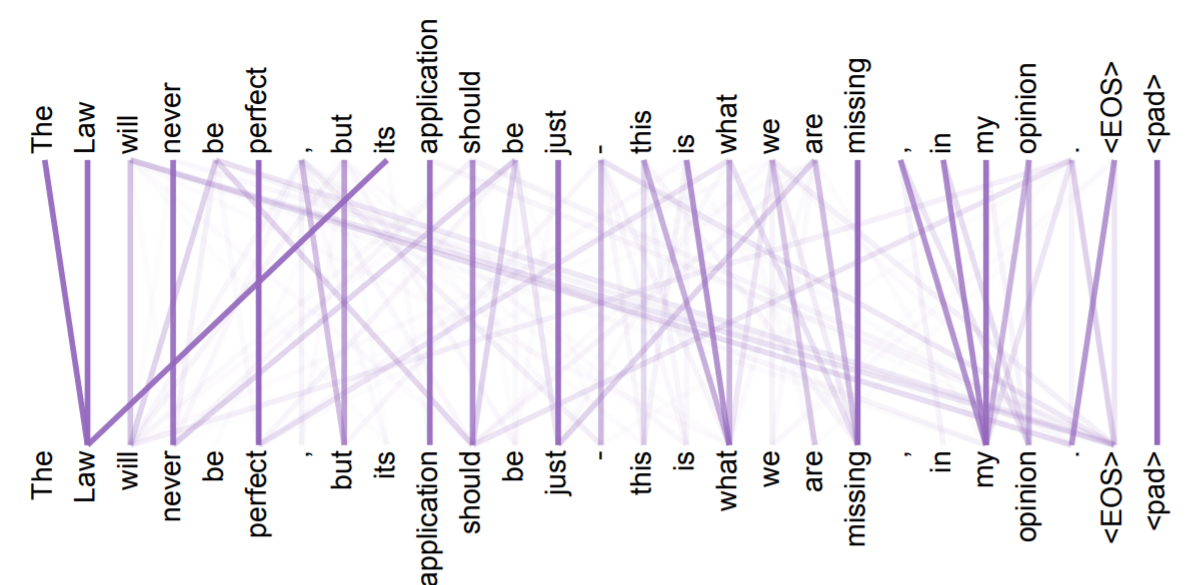 7
[Attention Is All You Need, Vaswani et al. 2017]
Defining Self-Attention
Terminology: 
Query: to match others
Key: to be matched  
Value: information to be extracted
8
[Vaswani et al. 2017: https://arxiv.org/abs/1706.03762]
Defining Self-Attention
An analogy ….
Terminology: 
Query: to match others
Key: to be matched  
Value: information to be extracted
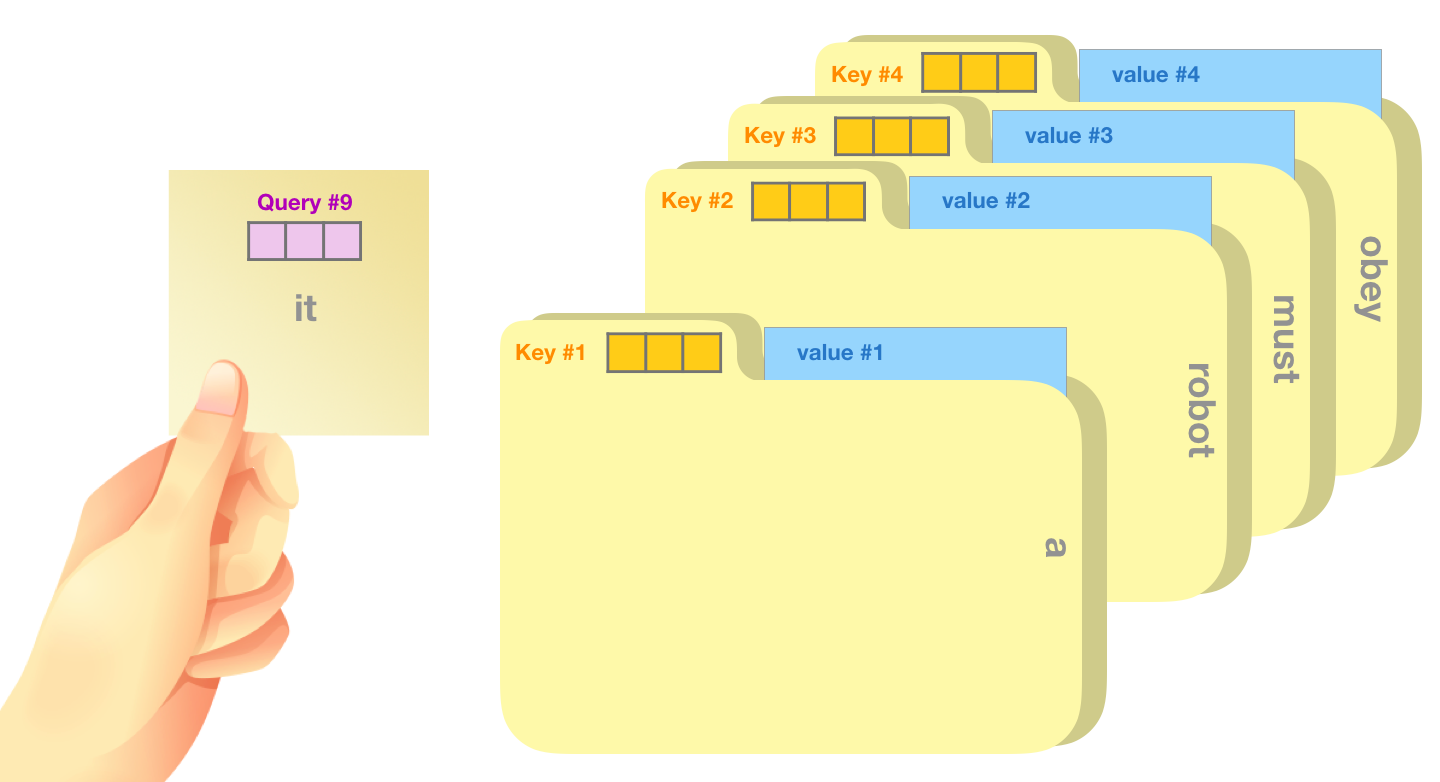 9
[Vaswani et al. 2017: https://arxiv.org/abs/1706.03762]
Defining Self-Attention
Terminology: 
Query: to match others
Key: to be matched  
Value: information to be extracted
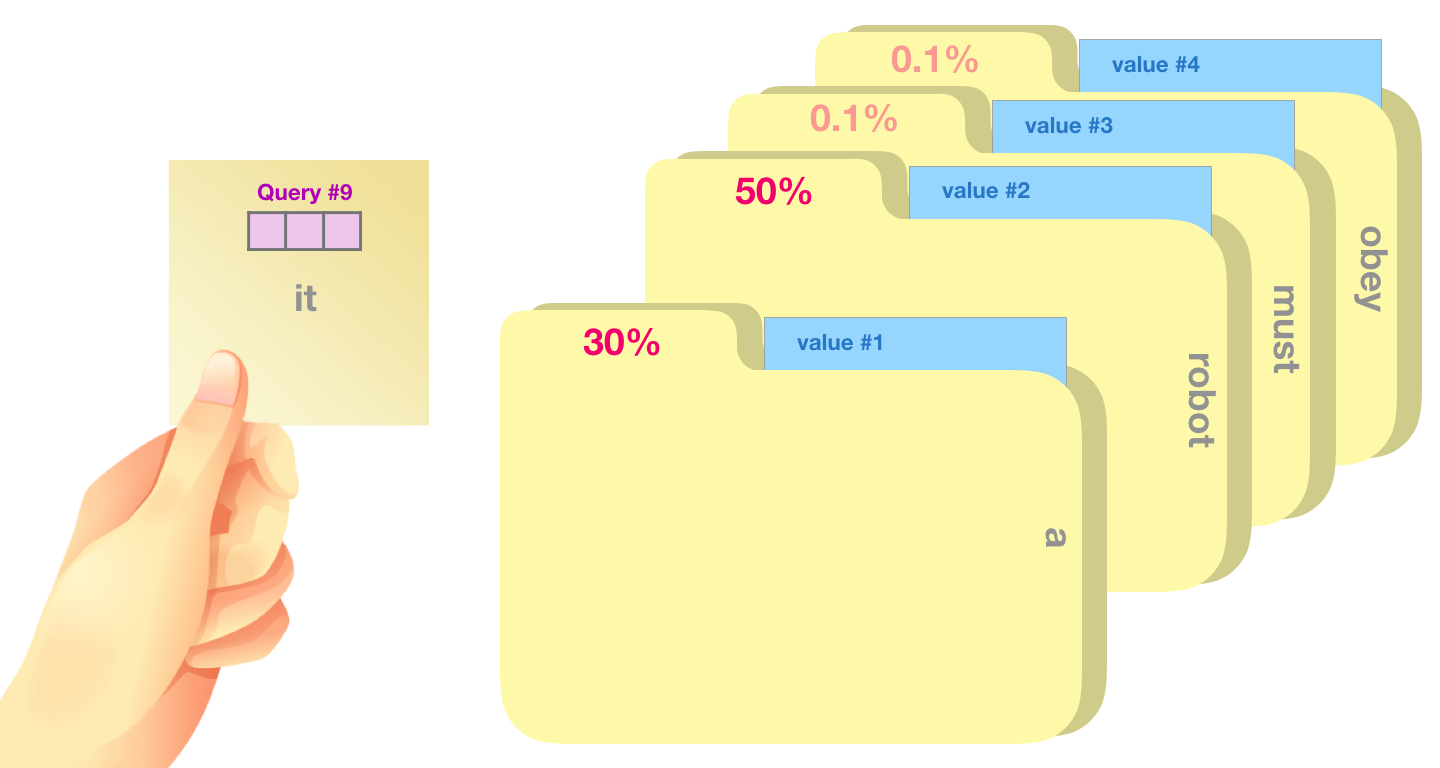 10
[Vaswani et al. 2017: https://arxiv.org/abs/1706.03762]
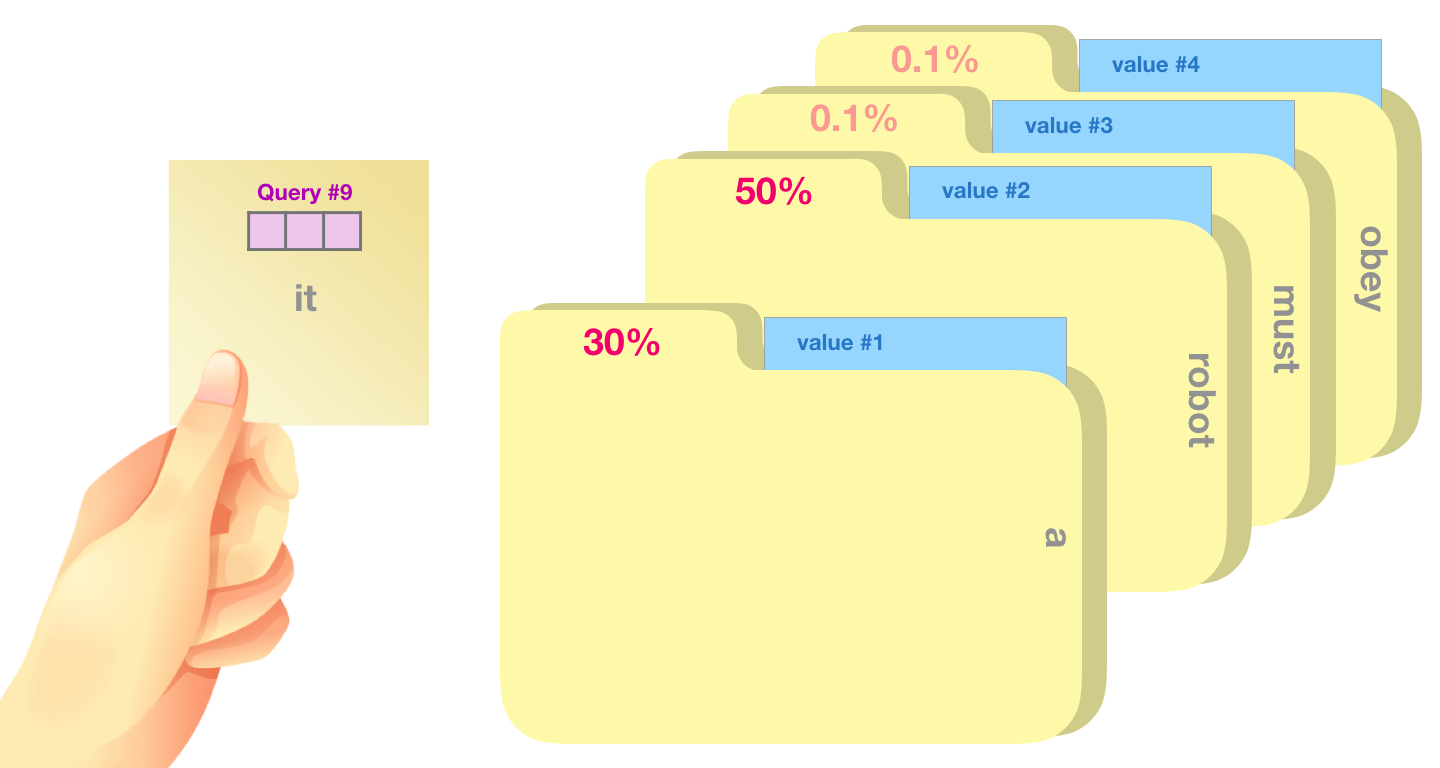 11
O O
O O
O O
O O O O O
The
12
O O
O O
O O
O O
O O
O O
O O
O O
O O
O O
O O
O O
O O O O O
O O O O O
O O O O O
O O O O O
The	      cat	     sat           on
13
Scaled dot product
How much should “The” attend to other positions?
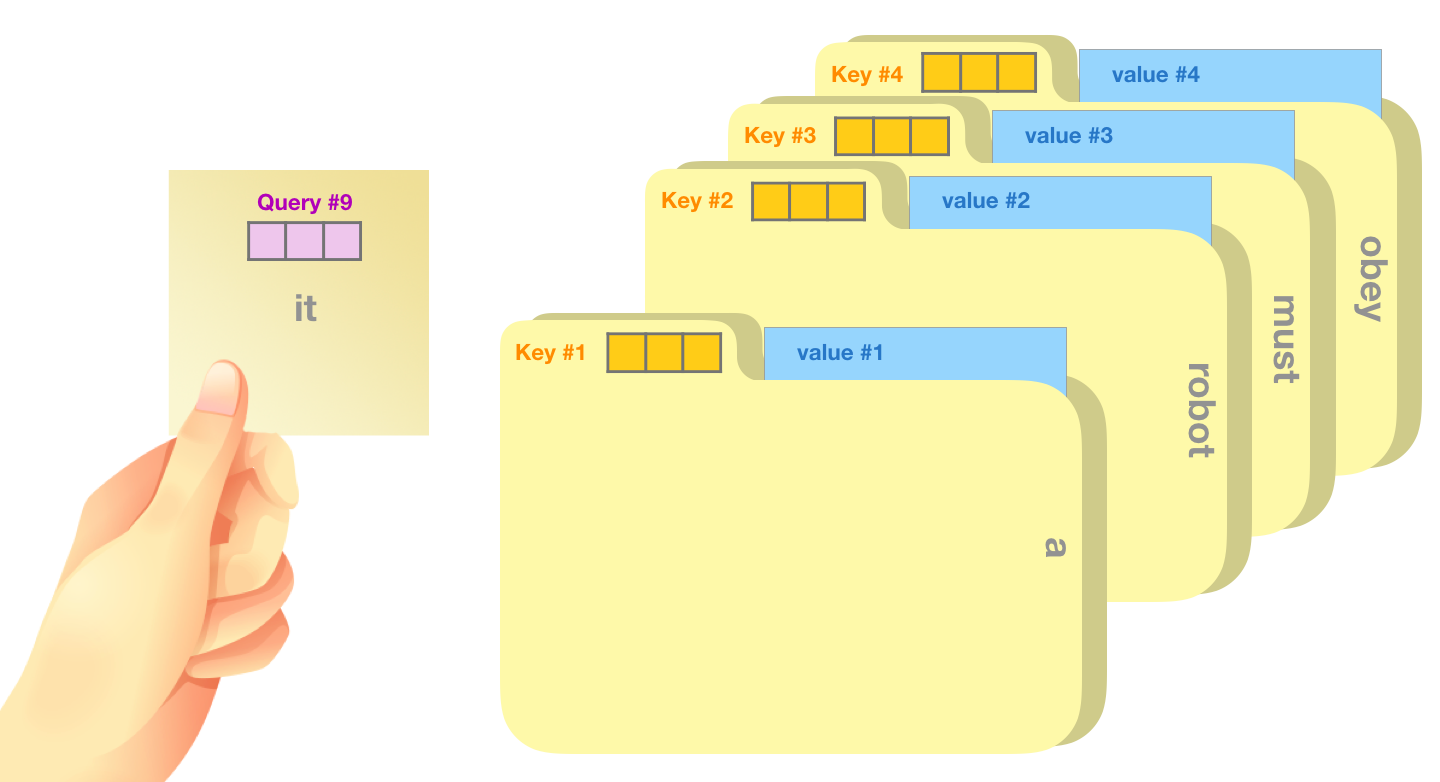 O O
O O
O O
O O
O O
O O
O O
O O
O O
O O
O O
O O
O O O O O
O O O O O
O O O O O
O O O O O
The	      cat	     sat           on
14
How much should “The” attend to other positions?
Softmax
O O
O O
O O
O O
O O
O O
O O
O O
O O
O O
O O
O O
O O O O O
O O O O O
O O O O O
O O O O O
The	      cat	     sat           on
15
O O
Representation of “The” given the  attention weights
Softmax
O O
O O
O O
O O
O O
O O
O O
O O
O O
O O
O O
O O
O O O O O
O O O O O
O O O O O
O O O O O
16
The	      cat	     sat           on
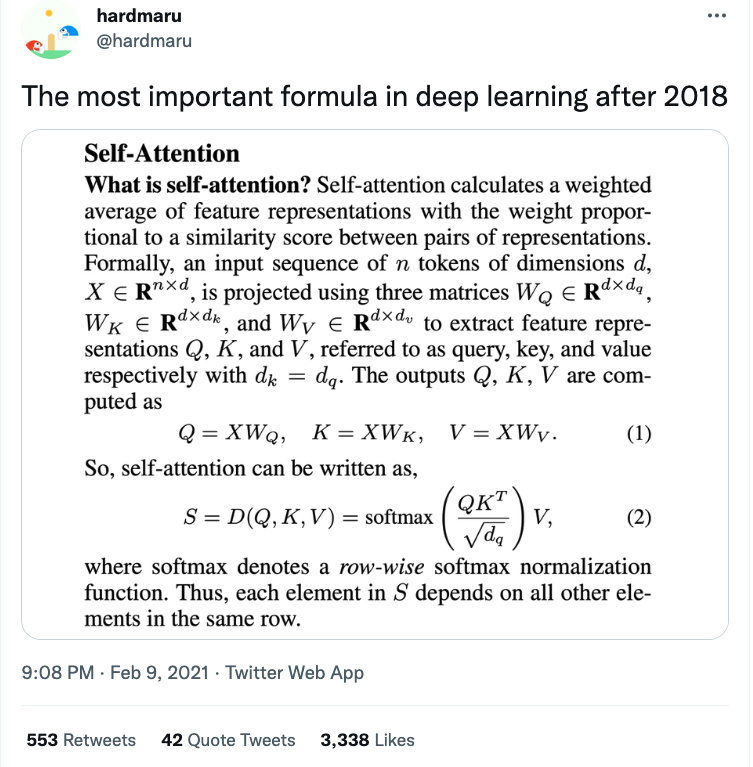 Self-Attention
17
O O
One issue: the model doesn’t know word positions/ordering.
Softmax
O O
O O
O O
O O
O O
O O
O O
O O
O O
O O
O O
O O
O O O O O
O O O O O
O O O O O
O O O O O
18
The	      cat	     sat           on
[Speaker Notes: Since self-attention doesn’t build in order information, we need to encode the order of the sentence in our keys, queries, and values.]
O O
One issue: the model doesn’t know word positions/ordering.
Softmax
O O
O O
O O
O O
O O
O O
O O
O O
O O
O O
O O
O O
Allows model to learn relative positioning
O O O O O
O O O O O
O O O O O
O O O O O
O O O O O
19
O O O O O
O O O O O
O O O O O
[Speaker Notes: And with that, we’re done with the definition of attention. Almost a complete definition. 
If you followed everything, that’s awesome! 
If you did not, that’s okay too. There’s a lot to life than ”attention” ….]
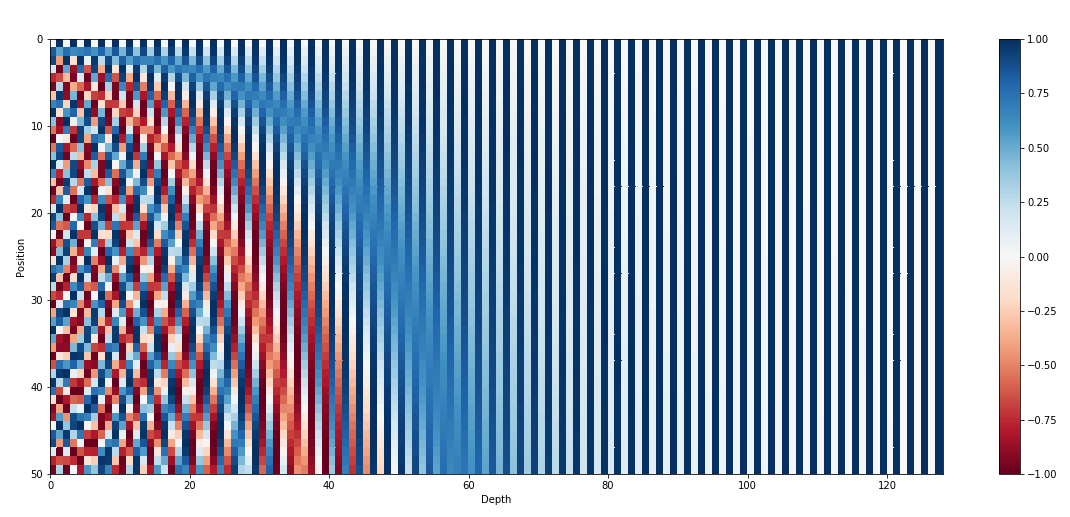 An approach: 
Sine/Cosine encoding
O O
O O
O O
O O
O O
O O
O O
O O
O O
O O
O O
O O
Allows model to learn relative positioning
O O O O O
O O O O O
O O O O O
O O O O O
O O O O O
20
O O O O O
O O O O O
O O O O O
[Speaker Notes: And with that, we’re done with the definition of attention. Almost a complete definition. 
If you followed everything, that’s awesome! 
If you did not, that’s okay too. There’s a lot to life than ”attention” ….]
Self-Attention: Back to Big Picture
Attention is a powerful mechanism to create context-aware representations
A way to focus on select parts of the input






Better at maintaining long-distance dependencies in the context.
Self-Attention Layer
21
[Attention Is All You Need, Vaswani et al. 2017]
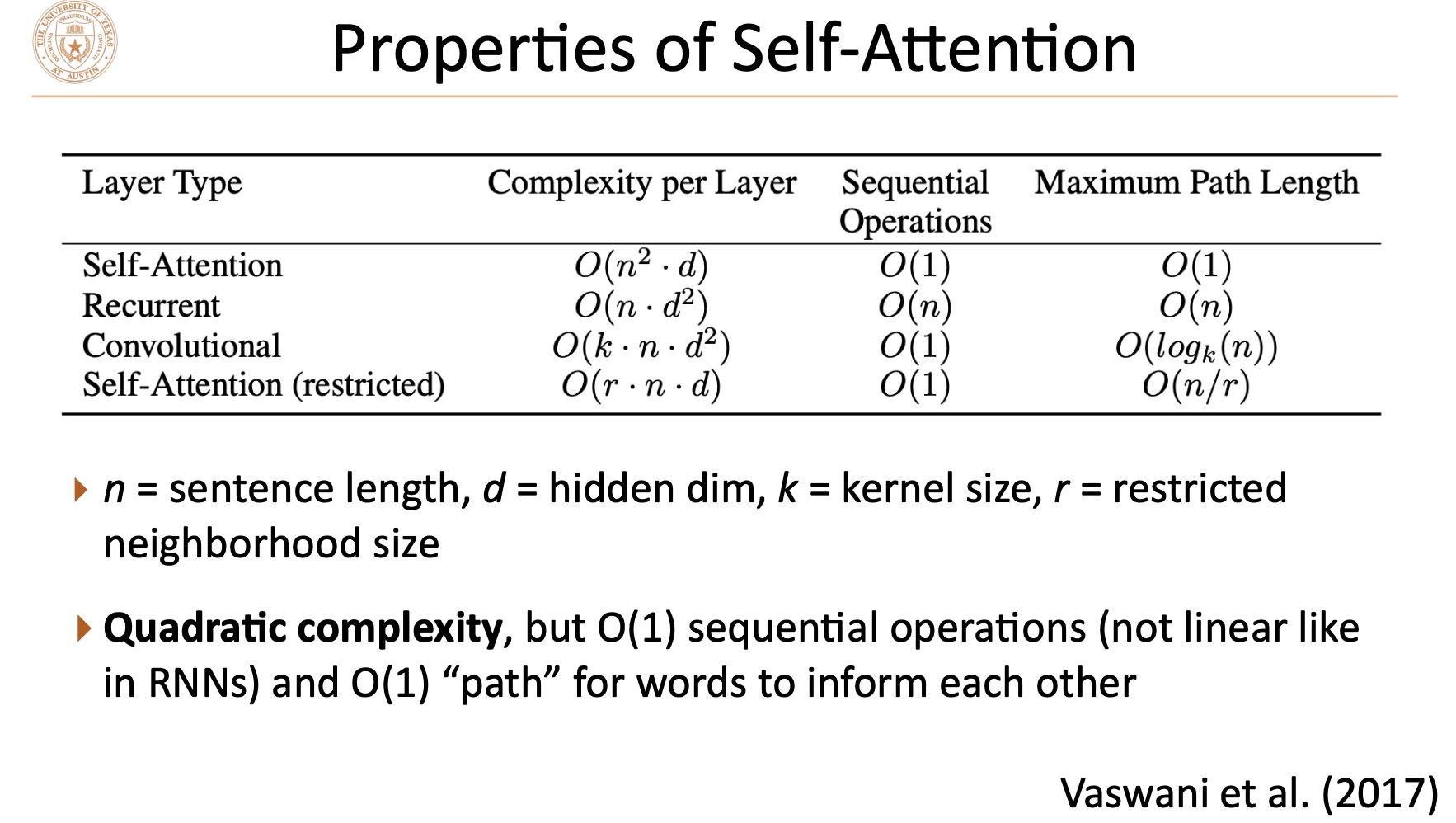 Properties of Self-Attention
n = sequence length, d = hidden dimension
Quadratic complexity, but: 
O(1) sequential operations (not linear like in RNN)

Efficient implementations
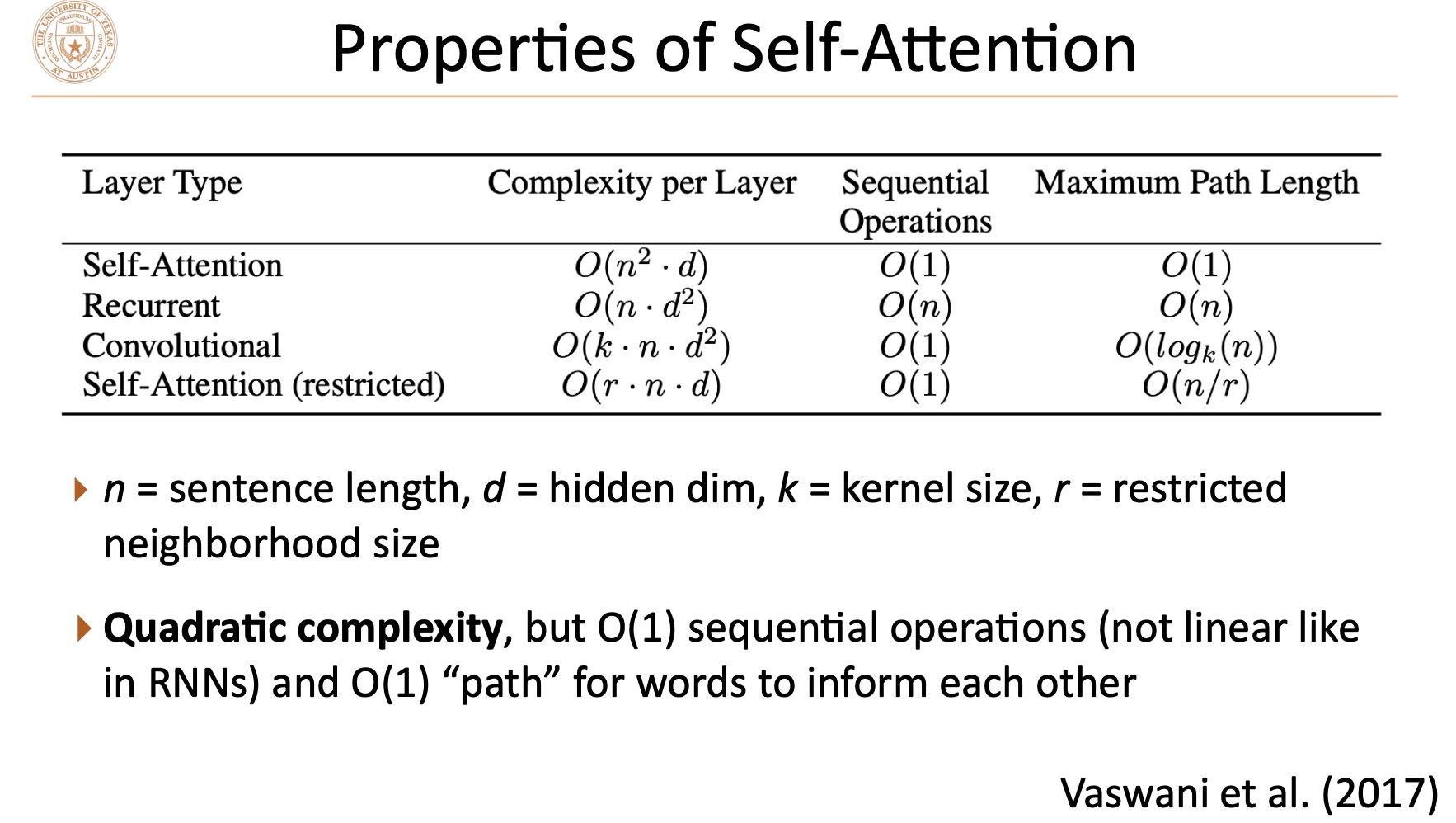 [Attention Is All You Need, Vaswani et al. 2017]
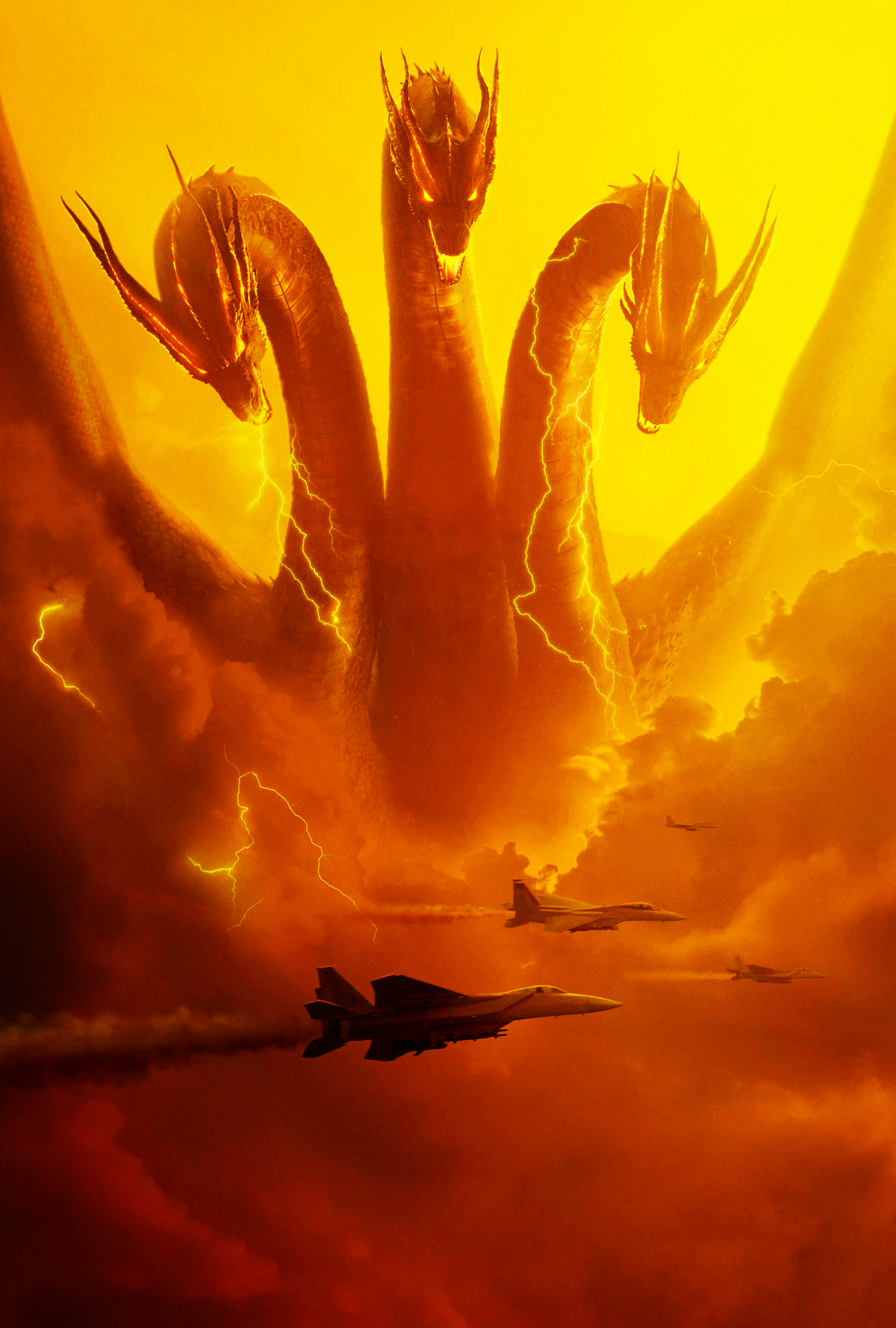 Multi-Headed Self-Attention
Multiple parallel attention layers is quite common. 
Each attention layer has its own parameters. 
Concatenate the results and run them through a linear projection.
Self-Attention Layer
Self-Attention Layer
23
[Attention Is All You Need, Vaswani et al. 2017]
How Do We Make it Deep?
Add a feed-forward network on top it to add more capacity/expressivity. 
Repeat!
O O
O O
O O
Feedforward Net: Refresher
Feed Forward Network
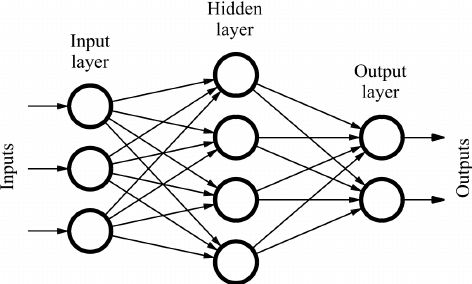 Multi-Headed Self-Attention Layer
A fully-connected network of nodes and weights.
O O
O O
O O
24
[Attention Is All You Need, Vaswani et al. 2017]
How Do We Prevent Vanishing Gradients?
Residual connections let the model “skip” layers 
These connections are particularly useful for training deep networks 


Use layer normalization to stabilize the network and allow for proper gradient flow
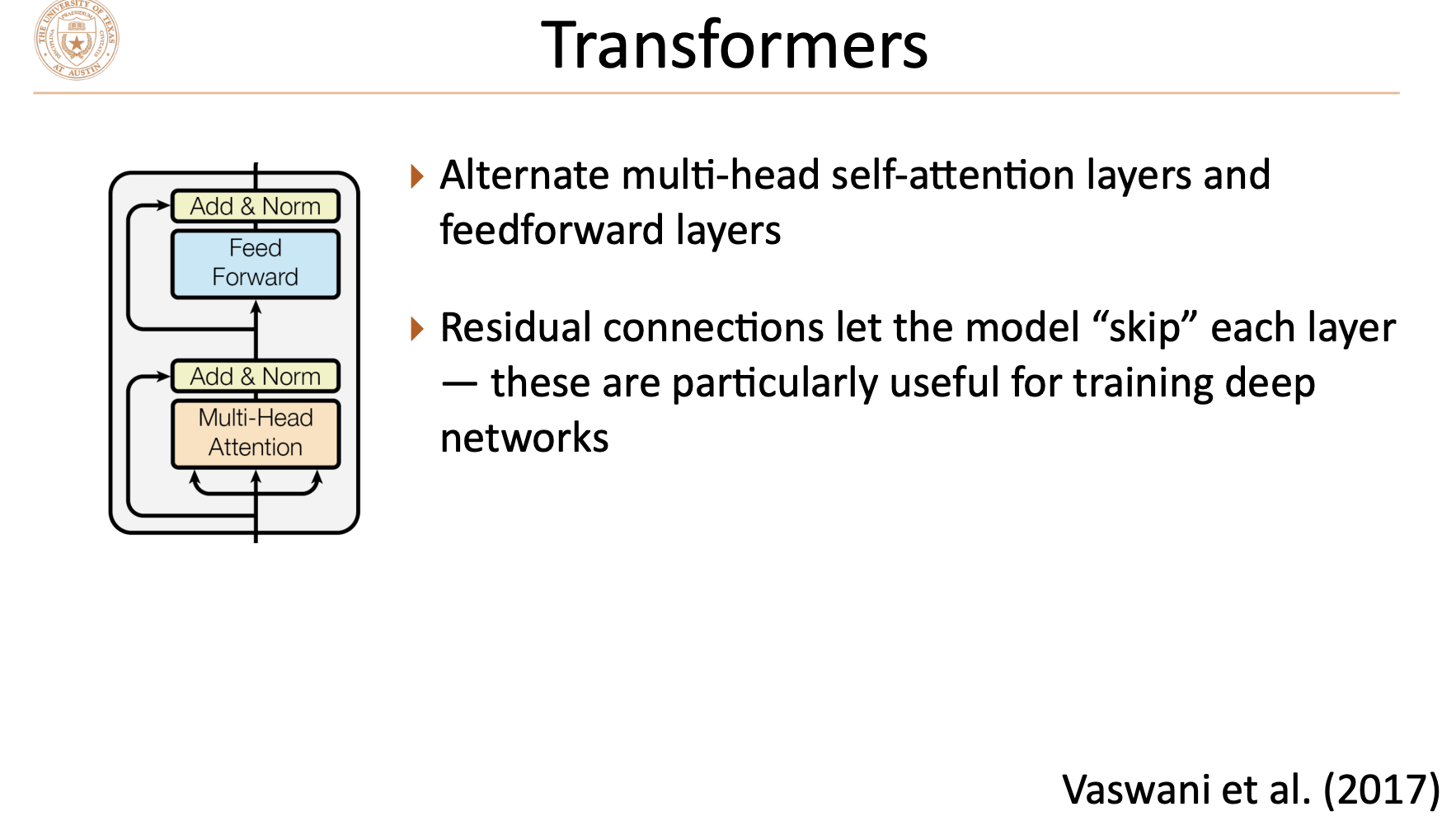 25
[Attention Is All You Need, Vaswani et al. 2017]
Putting It Together
[Attention Is All You Need, Vaswani et al. 2017]
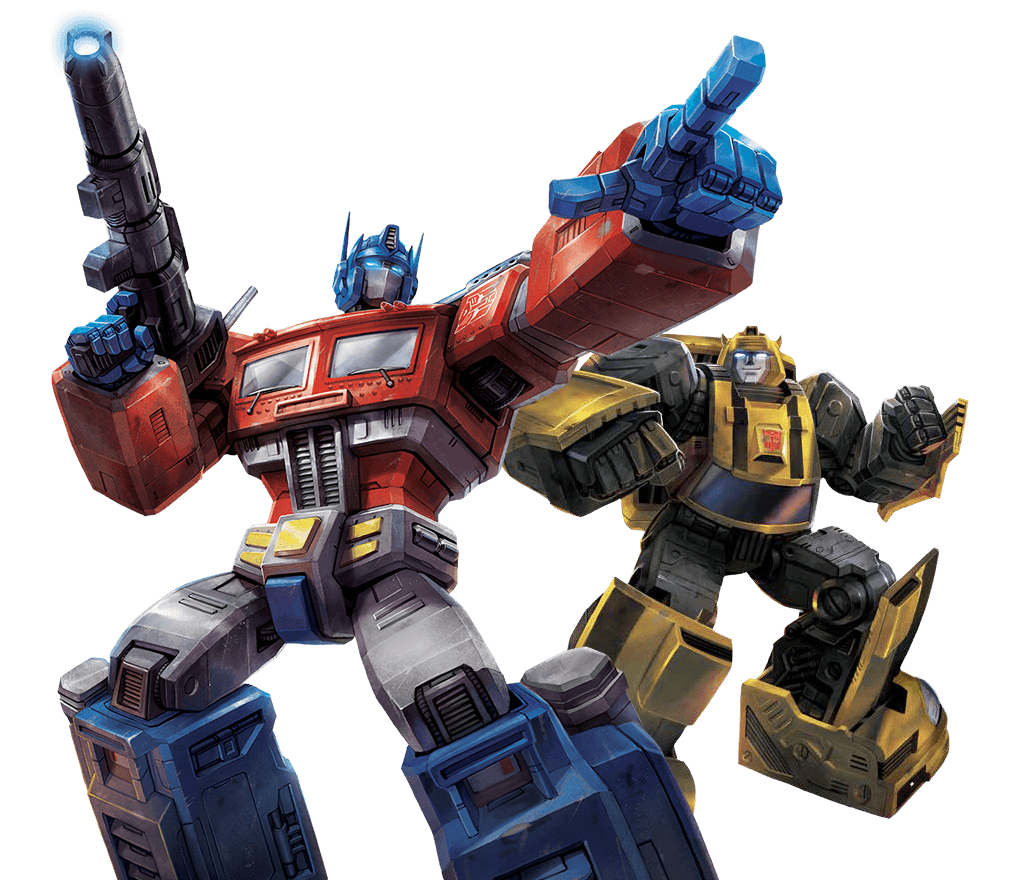 Transformer
[Attention Is All You Need, Vaswani et al. 2017]
Transformer [Vaswani et al. 2017]
An encoder-decoder architecture built with attention modules.
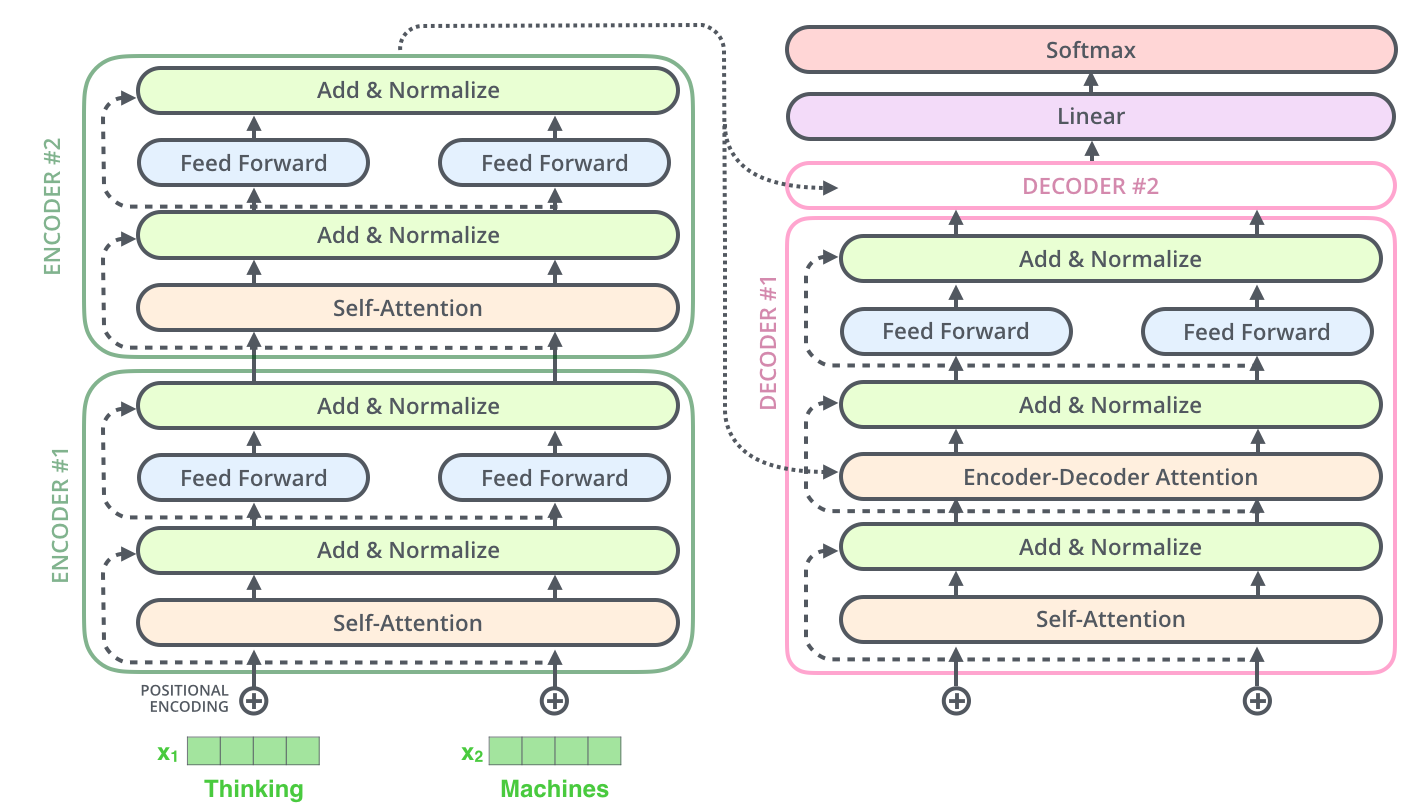 28
Transformer [Vaswani et al. 2017]
Computation of encoder attends to both sides.
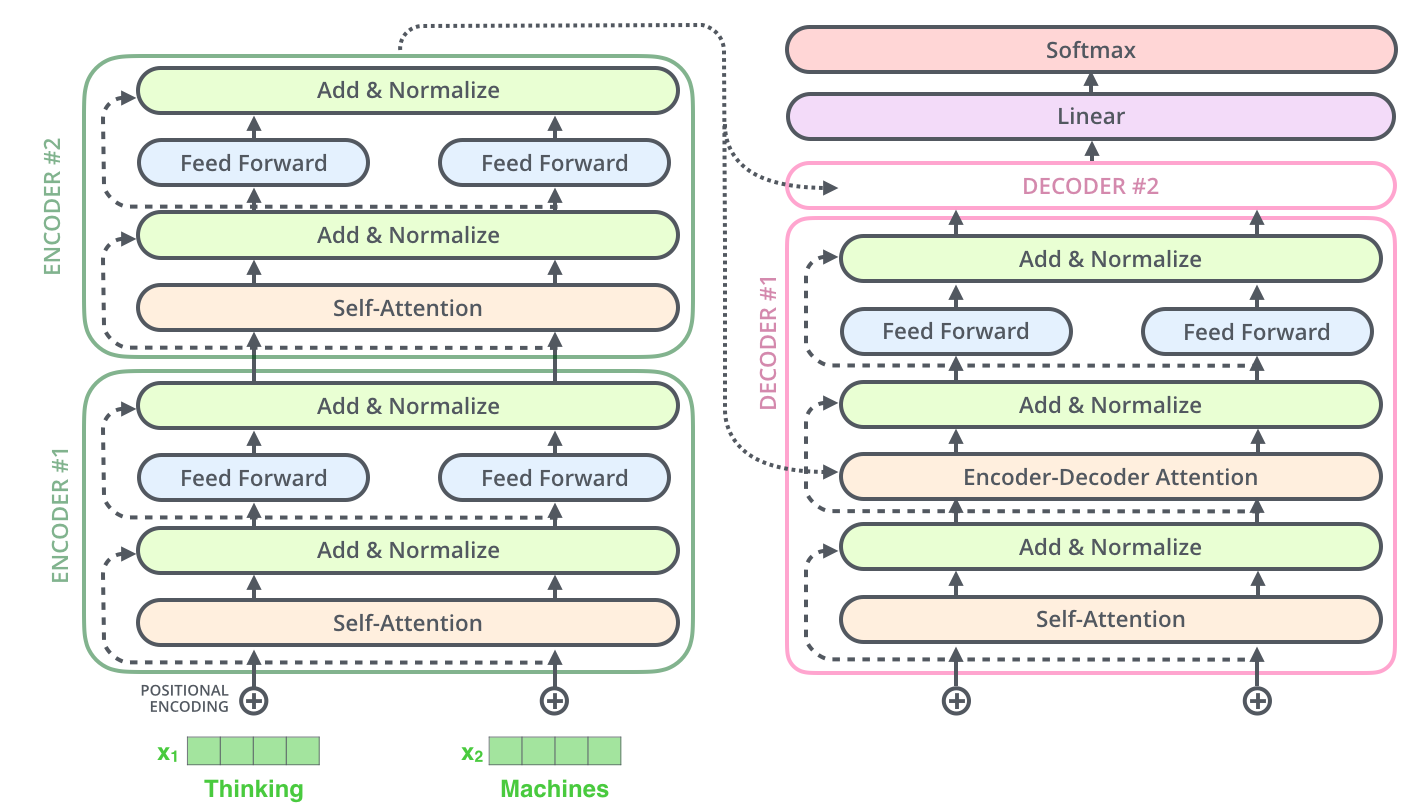 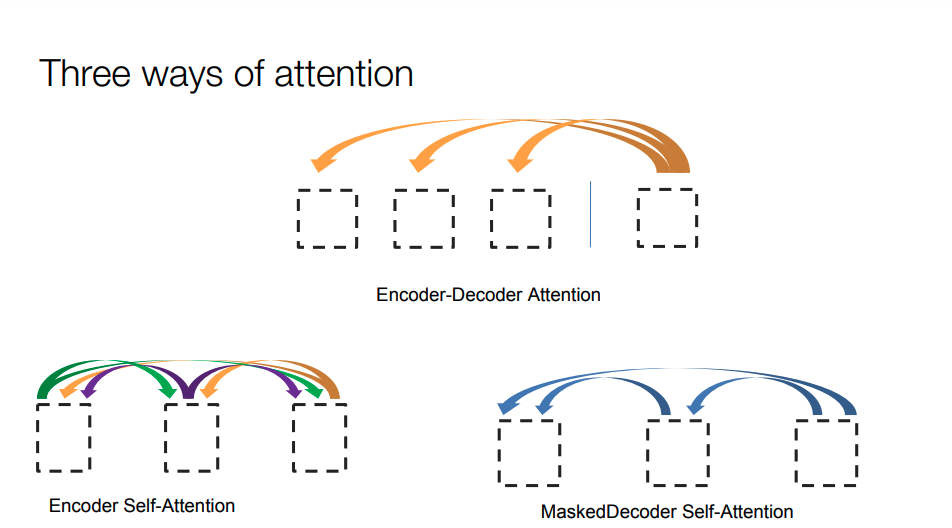 29
[Attention Is All You Need, Vaswani et al. 2017]
Transformer [Vaswani et al. 2017]
At any step of decoder, it attends to previous computation of encoder
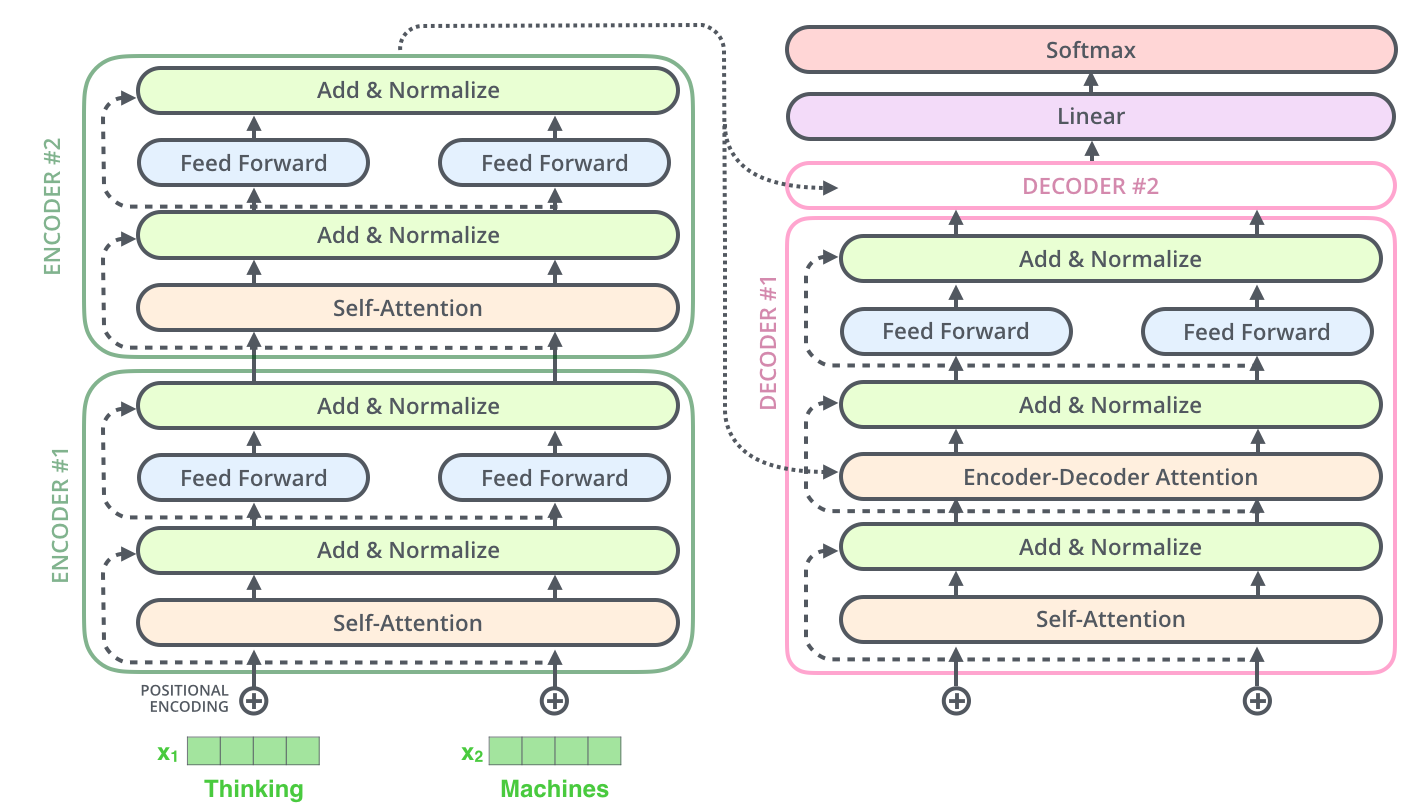 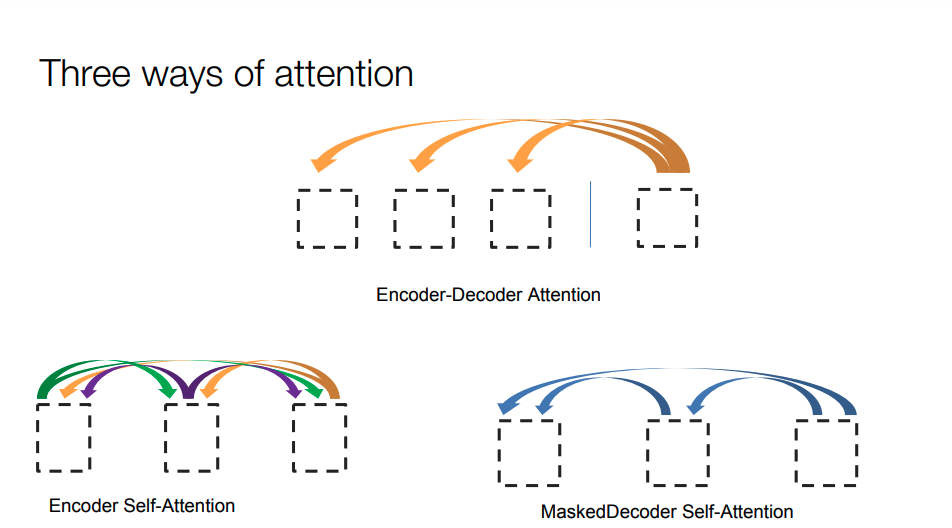 30
[Attention Is All You Need, Vaswani et al. 2017]
Transformer [Vaswani et al. 2017]
At any step of decoder, it attends to previous computation of encoderas well as decoder’s own generations
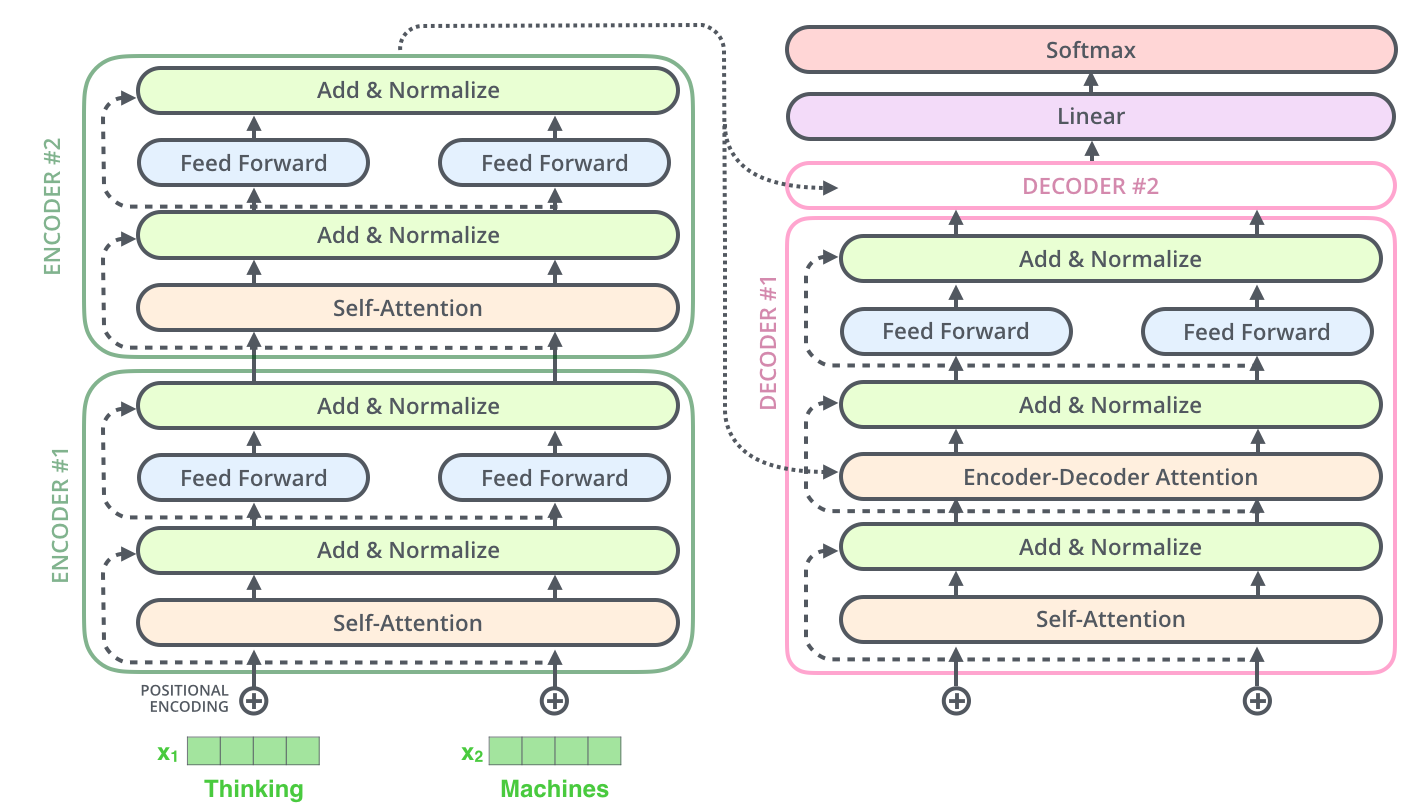 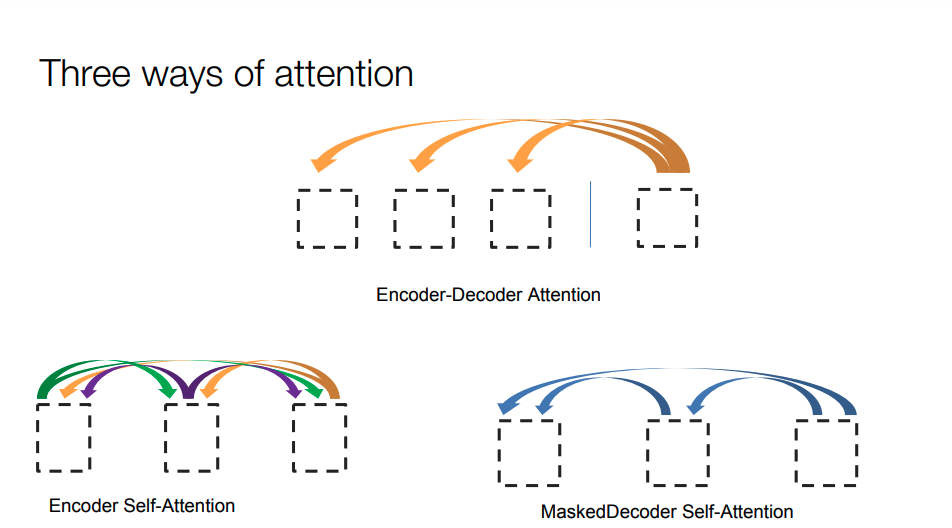 31
[Attention Is All You Need, Vaswani et al. 2017]
Transformer [Vaswani et al. 2017]
At any step of decoder, it attends to previous computation of encoderas well as decoder’s own generations 


At any step of decoder, re-use previous computation of encoder. 
Computation of decoder is linear, instead of quadratic.
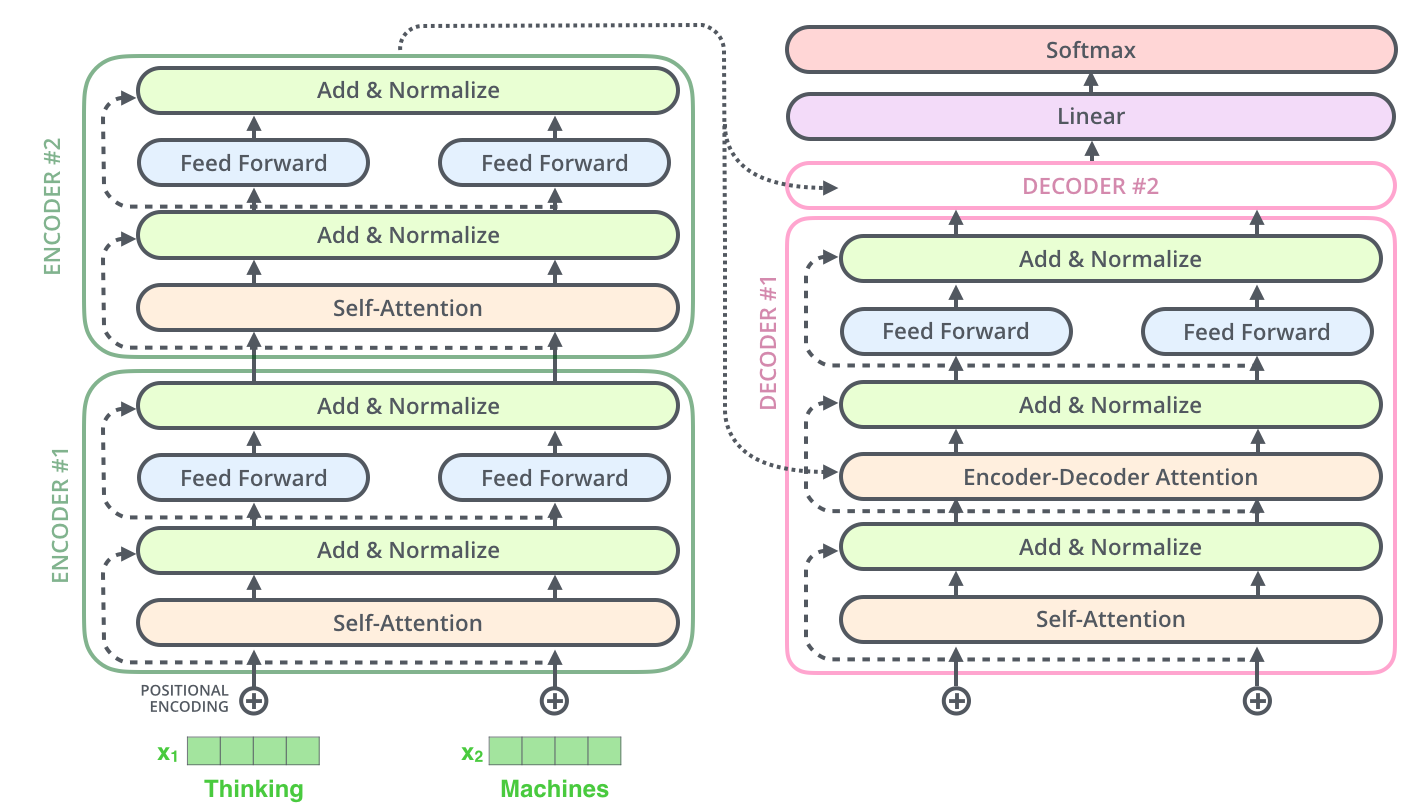 32
[Attention Is All You Need, Vaswani et al. 2017]
Some good animations here: https://people.cs.umass.edu/~miyyer/cs685_f22/slides/05-transformers.pdf
Transformer encoder-decoder
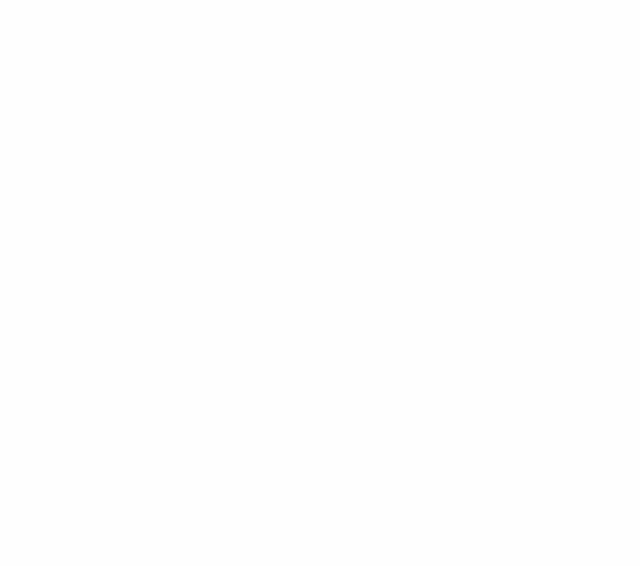 Encoder-Decoder Machine translation


h = Encoder(English) French = Decoder(h)

N = Enc. sequence length M = Dec. sequence length

Enc. Attention = O(N2)
Dec. Attention = O(N*M + M2)
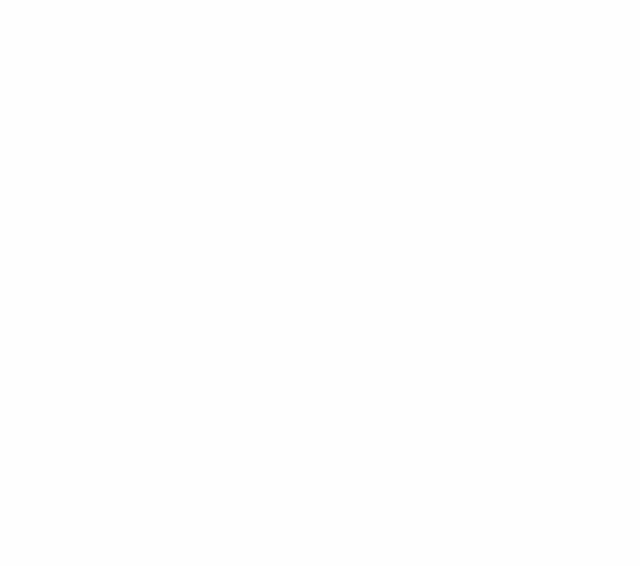 Fig source: https://ai.googleblog.com/2017/08/transformer-novel-neural-network.html
[NAACL 2021 Tutorial Beltagy, Cohan, Hajishirzi, Min, and Peters]
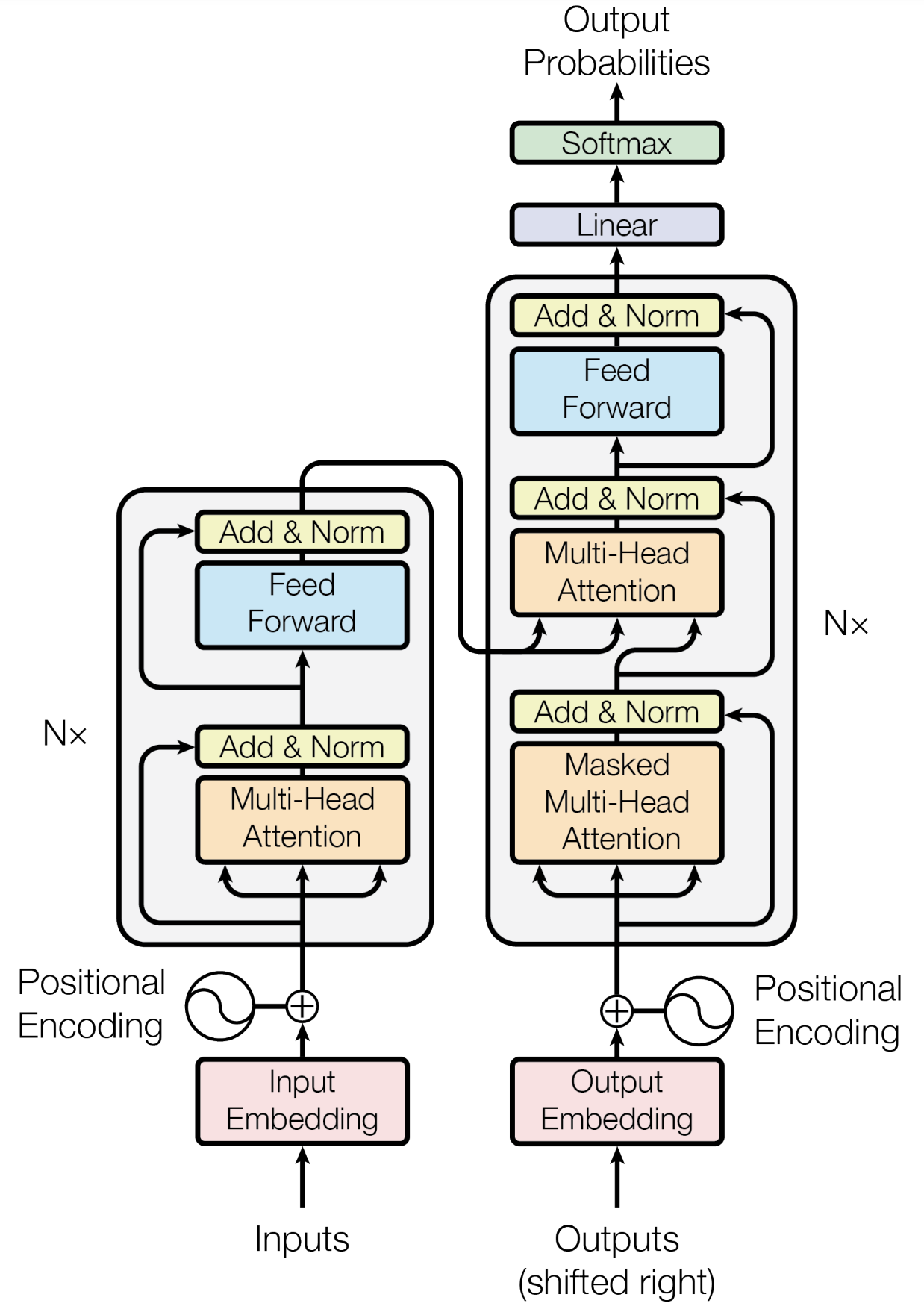 Transformer [Vaswani et al. 2017]
An encoder-decoder architecture
3 forms of attention
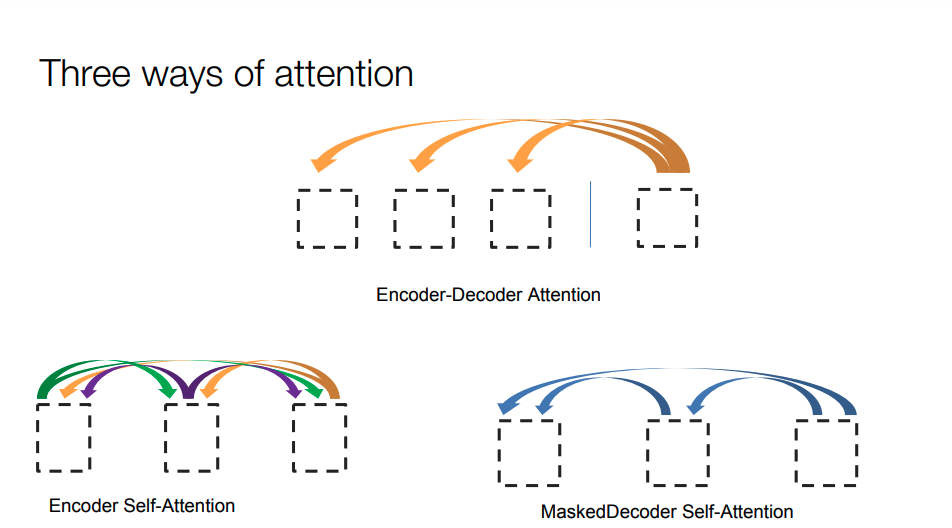 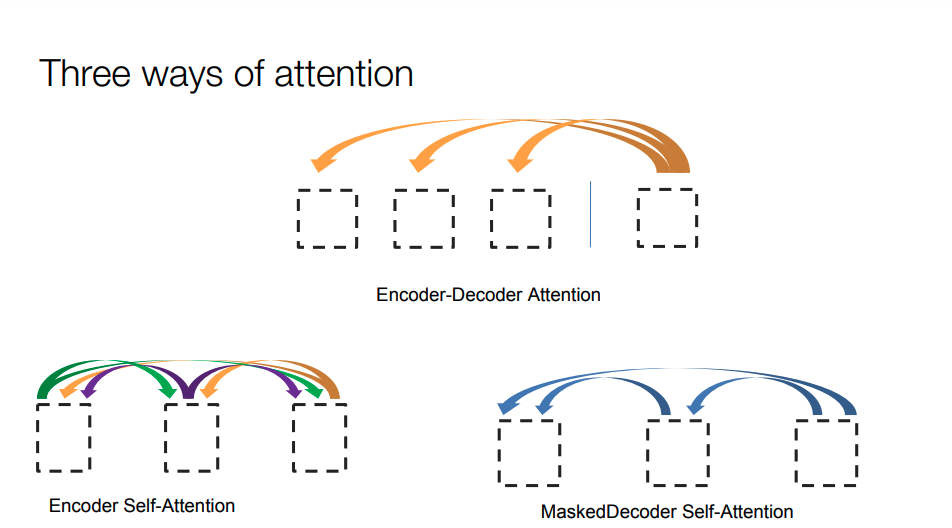 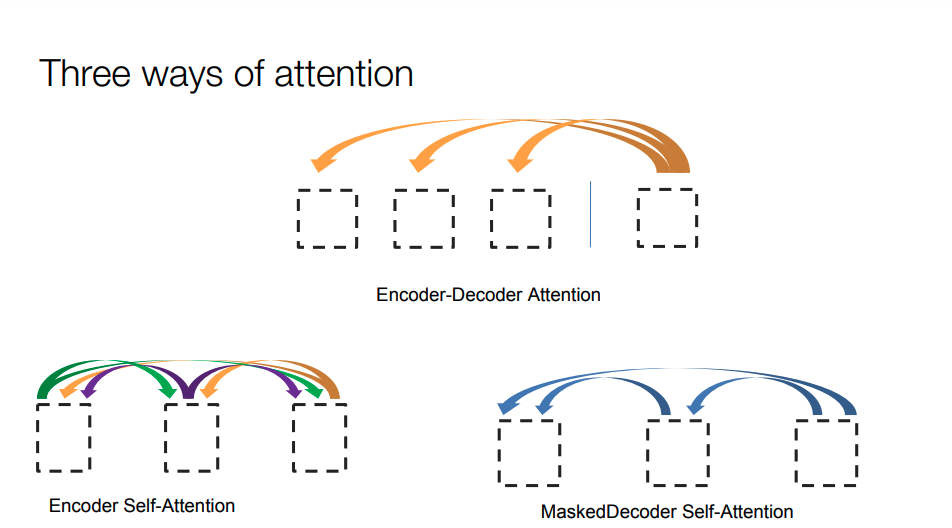 35
[Attention Is All You Need, Vaswani et al. 2017]
Impact of Transformers
Let to better predictive models of language!
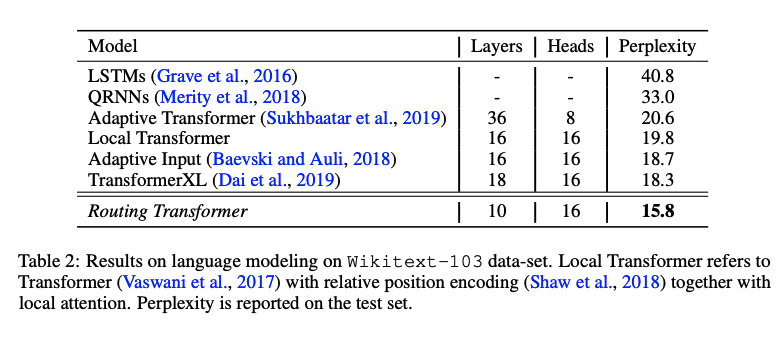 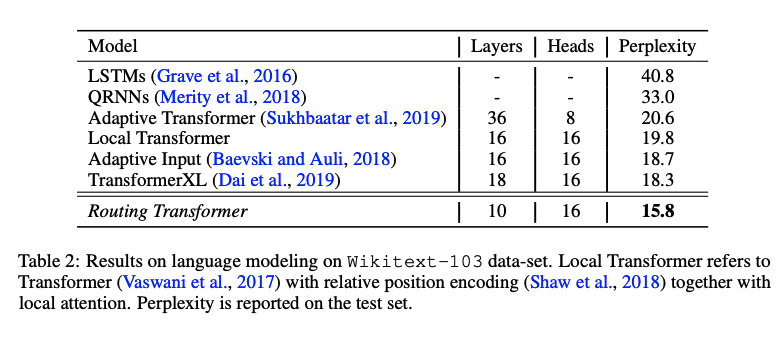 36
[”Efficient Content-Based Sparse Attention with Routing Transformers” Roy et al. 2020]
Wrapping it up
Yaaay we know Transformers now! 🥳

Midterm will be up to here! 

Next: extensions on Transformers.
37